ЦЕНТРАЛНИ БАЛКАН ОД 
7. ДО 11. ВЕКА
археолошка сведочанства
ФУНЕРАРНА ПРАКСА:

Најконзервативнија одлика друштва.

Основни вид сахрањивања код Словена – кремација.

Кремација, инхумација према паганским обредима, инхумација према хришћанским обредима.

Гробни инвентар и гробни прилог.
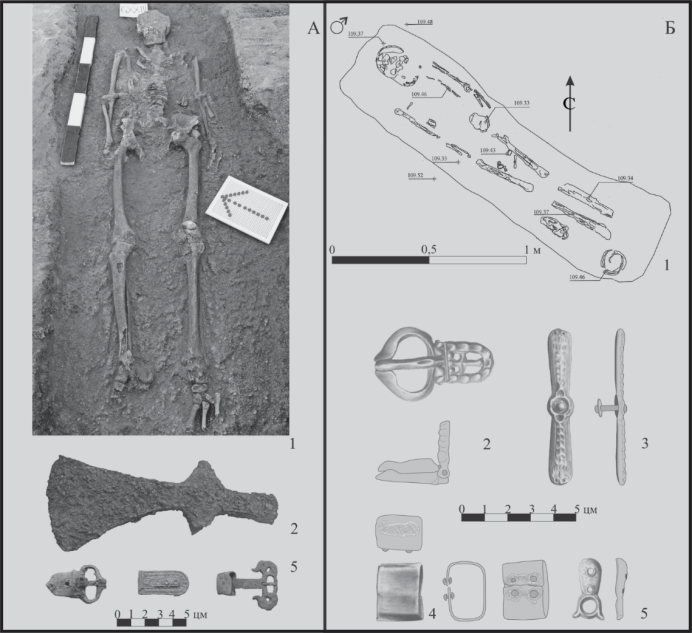 Давидовац                 Стублине
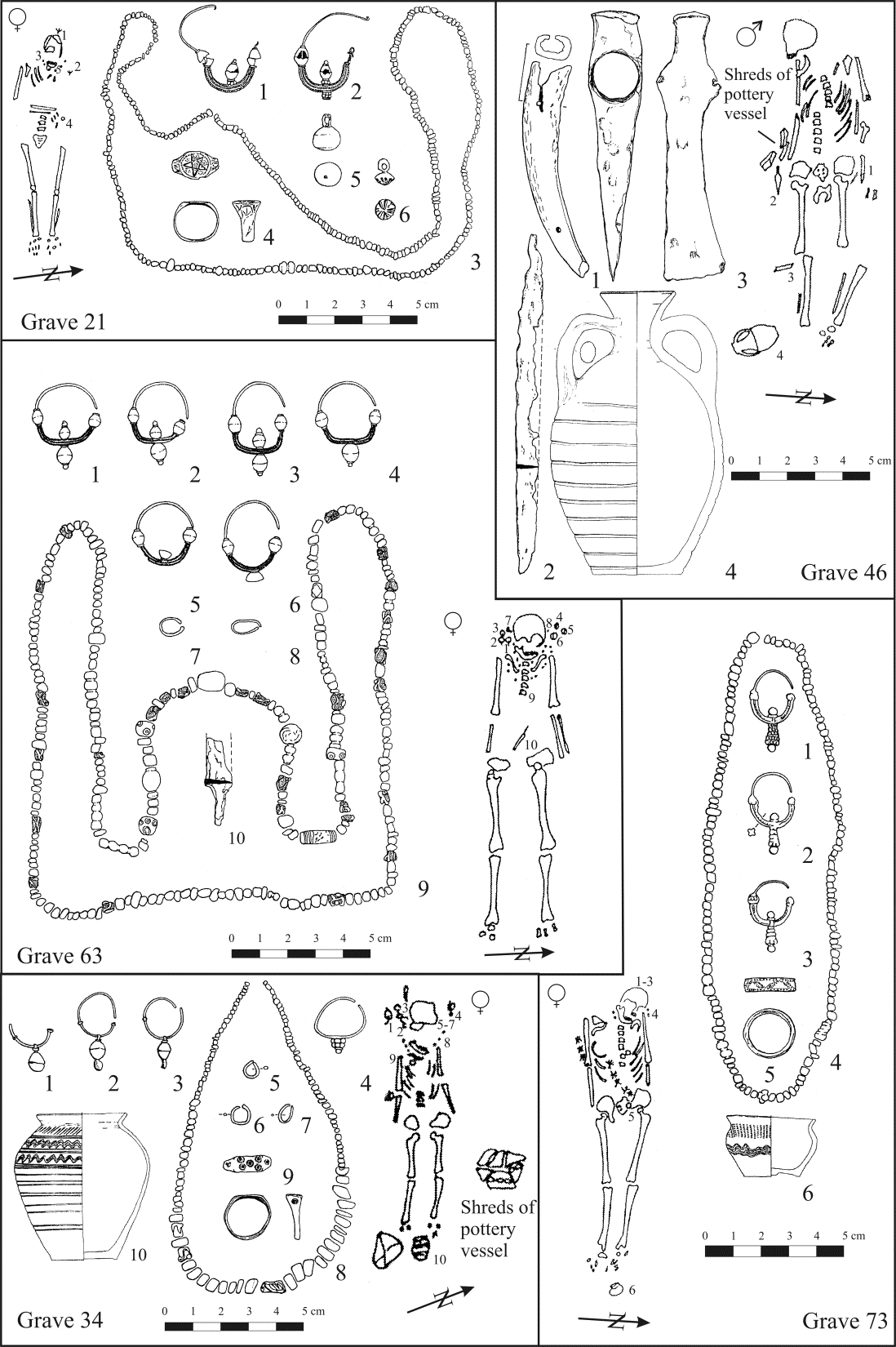 Равна, Књажевац
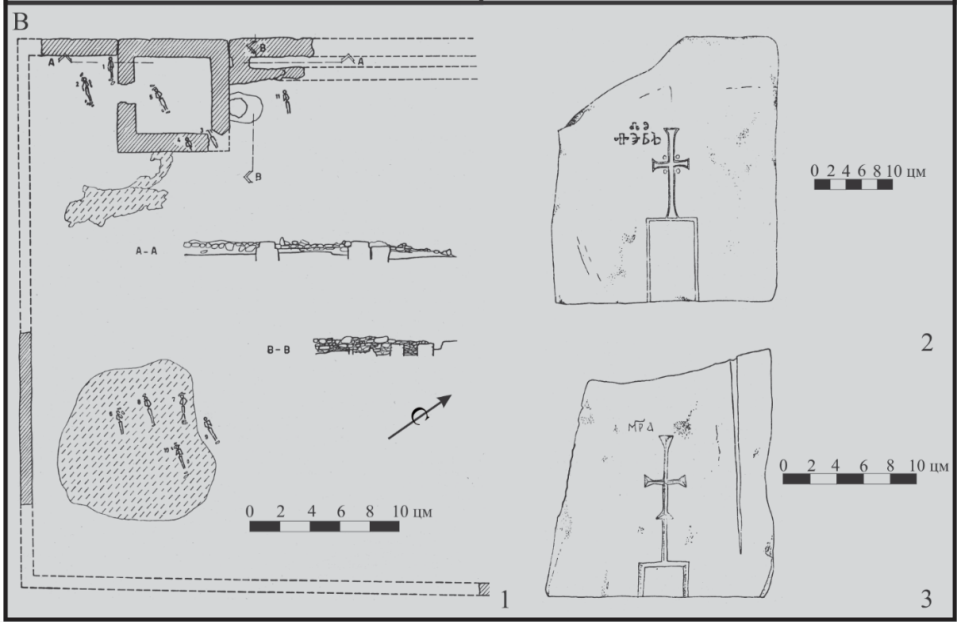 ЦРКВЕНА АРХИТЕКТУРА:

Мали број цркава.

Обнова ранијих и подизање нових цркава.

Базилике и цркве централног типа.
Мачванска Митровица                                    Велики Градац
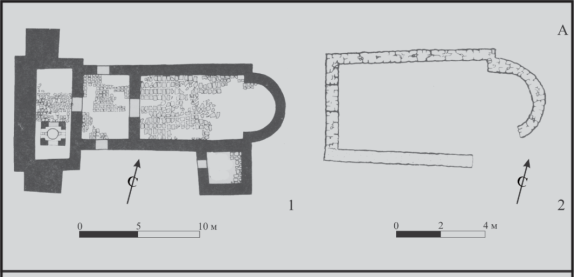 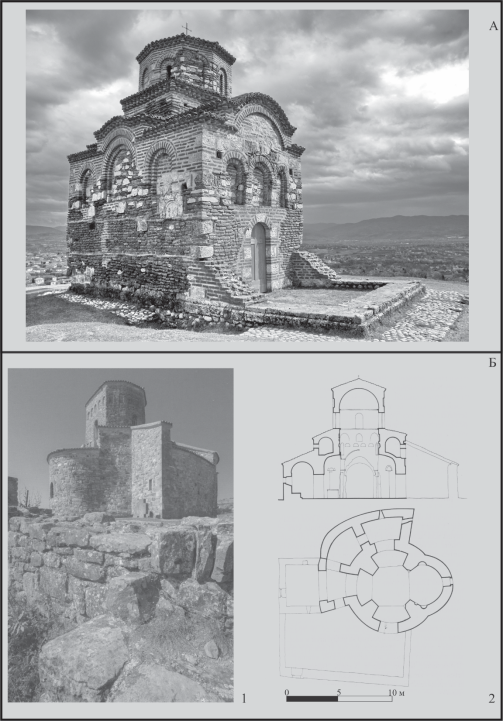 Горњи МатејевацЦрква Св. Петра и Павла
ПОКРЕТНИ НАЛАЗИ:

Разноврстан материјал.

Византијско, српско и бугарско порекло.

Највећи део налаза је етнички неопредељив.
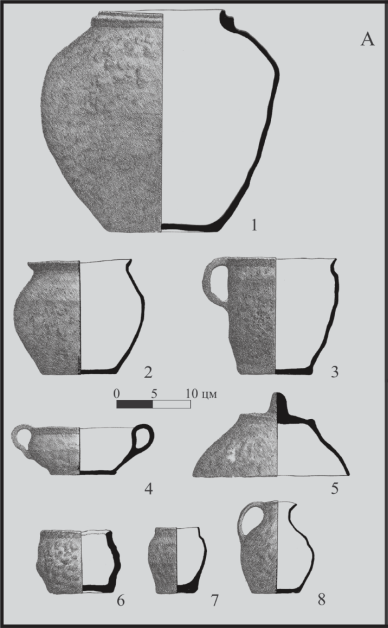 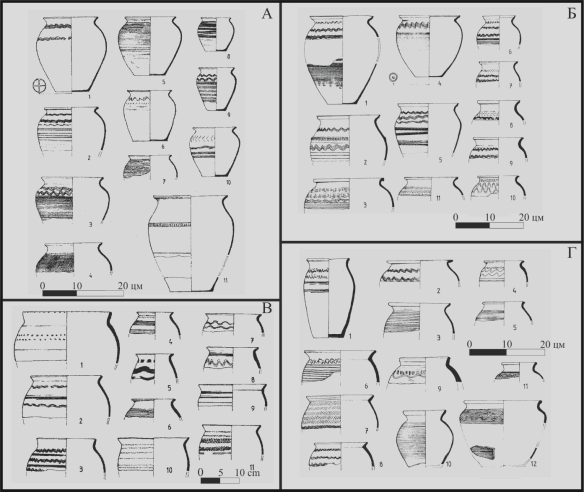 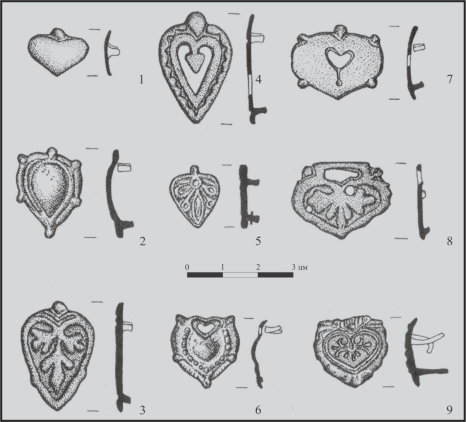 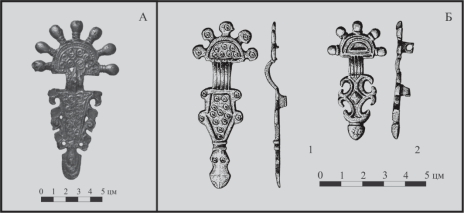 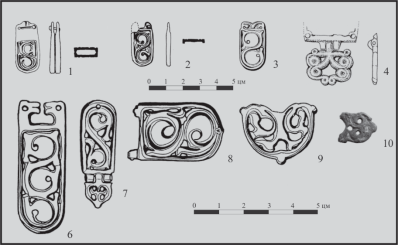 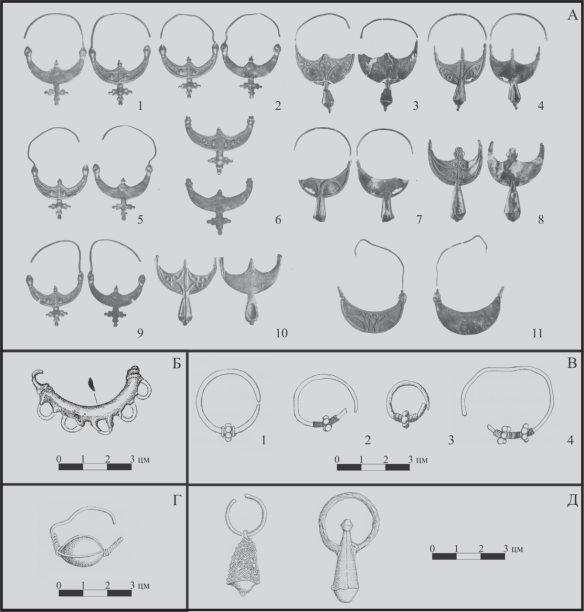 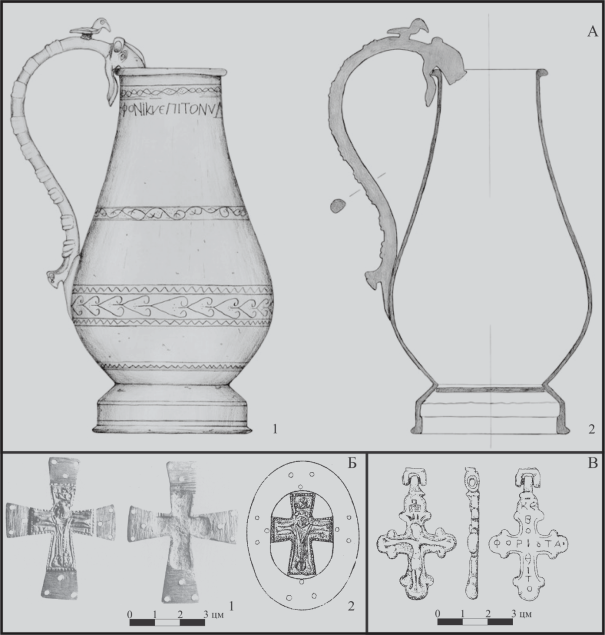 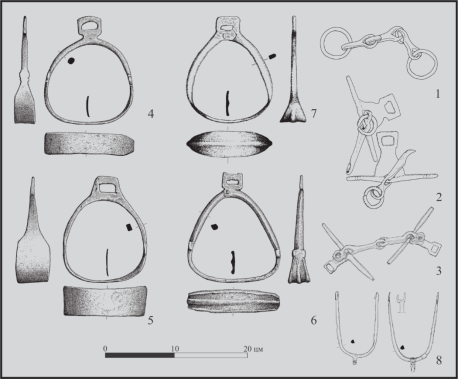 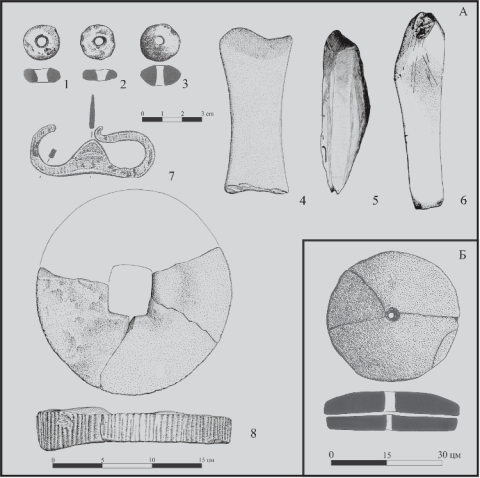 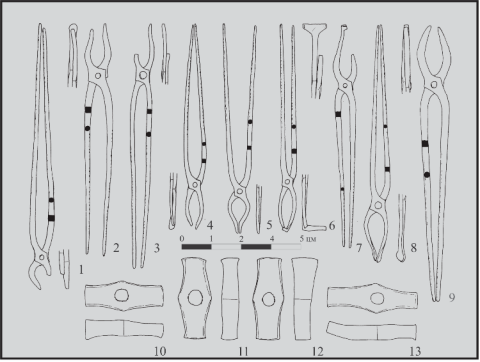 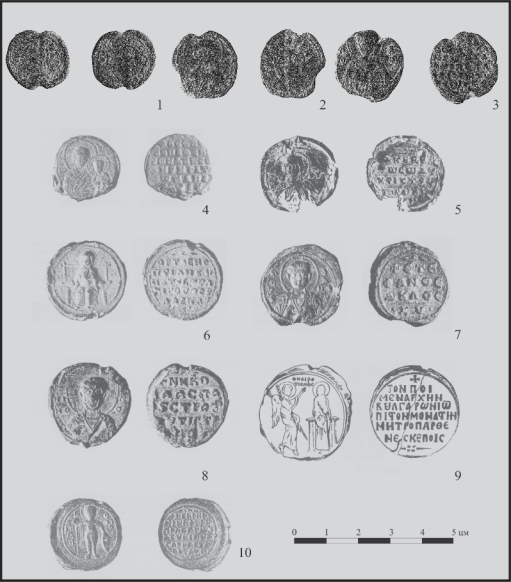